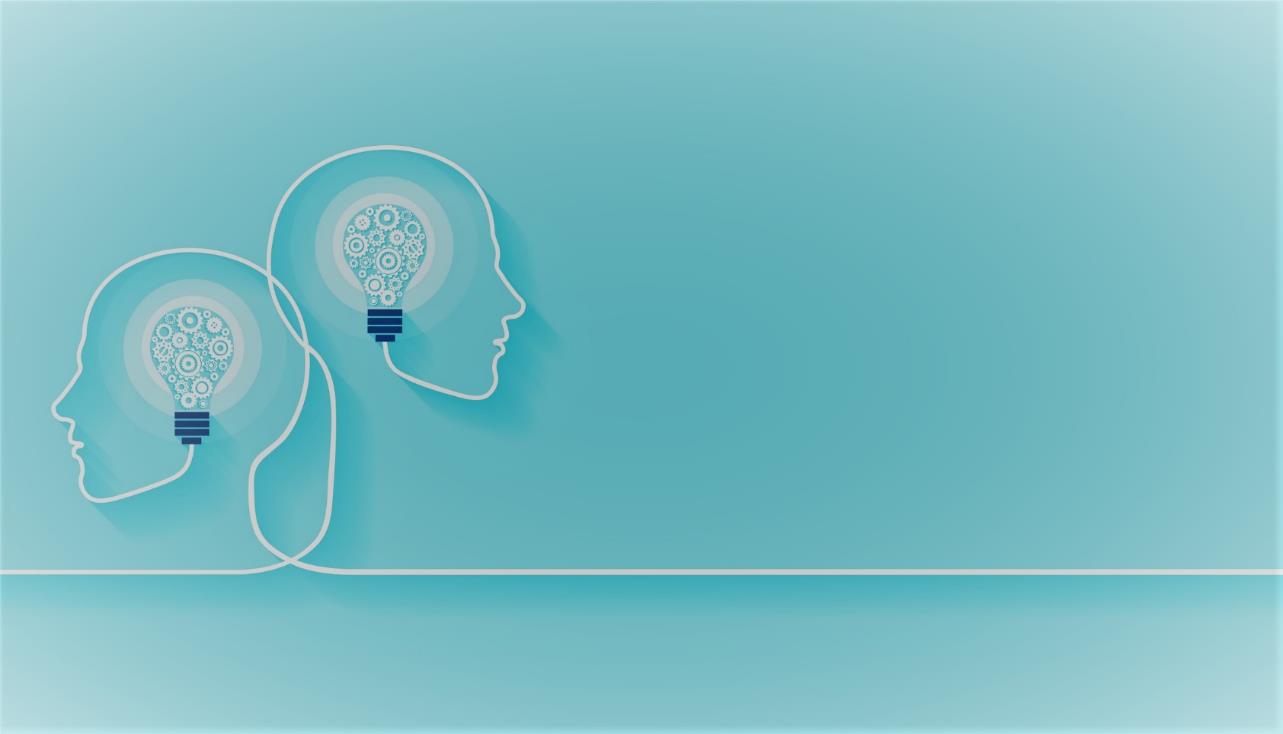 Planning for Assessment of Learning in a Blended Learning Curriculum
The Manchester College and LTE Group
[Speaker Notes: *STARTER TASK 1: Ask everyone to think of a word to describe how they are feeling right now.  Instruct them how to post a GIF and get them to search and post a GIF that represents how they feel.  If appropriate, pick out a few and ask participants directly.  Try to create warm, welcoming, fun atmosphere.
POINT MADE:  assessed how they are feeling in a fun way. May have been more honest this way rather than saying how they really feel verbally. This can be done in synchronous sessions to break the ice. 

*STARTER TASK 2: Ask everyone to share (if they want to) what are they most concerned / worried about this academic year.  Again, possibly pick up on some common themes that emerge.  Reassure that we are all in the same situation and signpost to some supportive research as part of this session.]
What are you looking for today?
Understanding of how we can carry out meaningful assessments and use of their data during this year when we have unpredictable absence of students. 
New ideas for assessing pupils remotely 
I will use it to expand my knowledge to then deliver this to members of staff across the college to implement. 
Share 
Further ideas to implement assessment for learning online. Swift and effective approaches to feedback. 
Develop further understanding and functionality of blended learning to develop independent students. 
Interesting ways of assessing learning remotely 
Learning about practical applications of assessment within a blended learning environment. 
Assessment lead 
How the use of technology and face to face learning can provide a positive effect to assessments. Also, how are others using blended learning to capture formative assessment to feed into summative assessment?
[Speaker Notes: Extension questions in chat box: 
Where are you in terms of their asynchronous learning planning and synchronous learning planning?
Have they planned based on bubbles, groups….rotas?
How?
When? 
Where?
What?]
Where we are
[Speaker Notes: Discussion points/ chat box
Enjoyed?
What have you learnt?]
Discussion
[Speaker Notes: Extension questions in chat box: 
Where are you in terms of their asynchronous learning planning and synchronous learning planning?
Have they planned based on bubbles, groups….rotas?
How?
When? 
Where?
What?]
Aim to help you to plan for assessment of remote learning
Intended outcomes

Today you will be able to:
Explain what assessment of learning is
Discuss curriculum and assessment sequencing 
Evaluate well-planned blended learning 
Formulate strategies to develop assessment of students’ and improve study skills to promote independent learning
Share ideas as to how we can create a strong and supportive student community when working online.
[Speaker Notes: Read out the list
Recognise that these ‘objectives’ appear to be quite different and separate from each other.  But stress that students’ study skills are so critical in a blended curriculum (more so than ever before because of the potential to be working truly independently from a teacher for much of it) and we cannot ignore the need to provide a sense of community and still create that ‘classroom’ feeling (because research shows that this is what students worry about most when learning remotely).

Essentially, this session is recognising these key components and helping each other achieve this in the best way possible.]
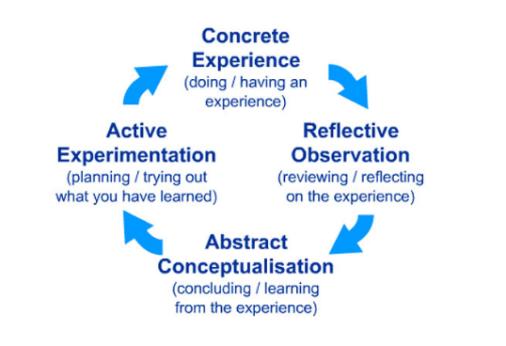 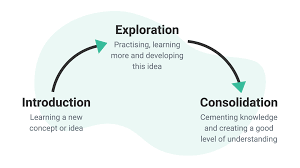 Sequencing learning and assessment points
How do you know, they know?
[Speaker Notes: Reflecting on the lockdown 'experiment' last Summer.
Where are you now on the Kolb cycle?
At home you have given students a task. How do you know they have done it? What evidence do you have of knowledge and understanding? Did they learn from it?]
Sequencing learning….
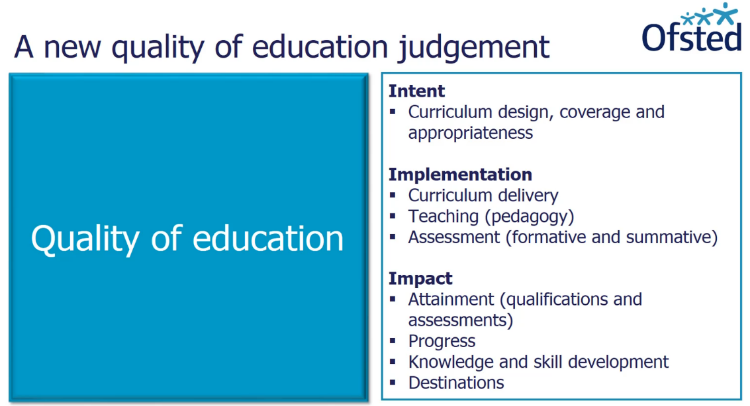 [Speaker Notes: Awareness levels on EIF check
Unless we sequence and plan correctly (implementation) the assessment of progress with not show the impact]
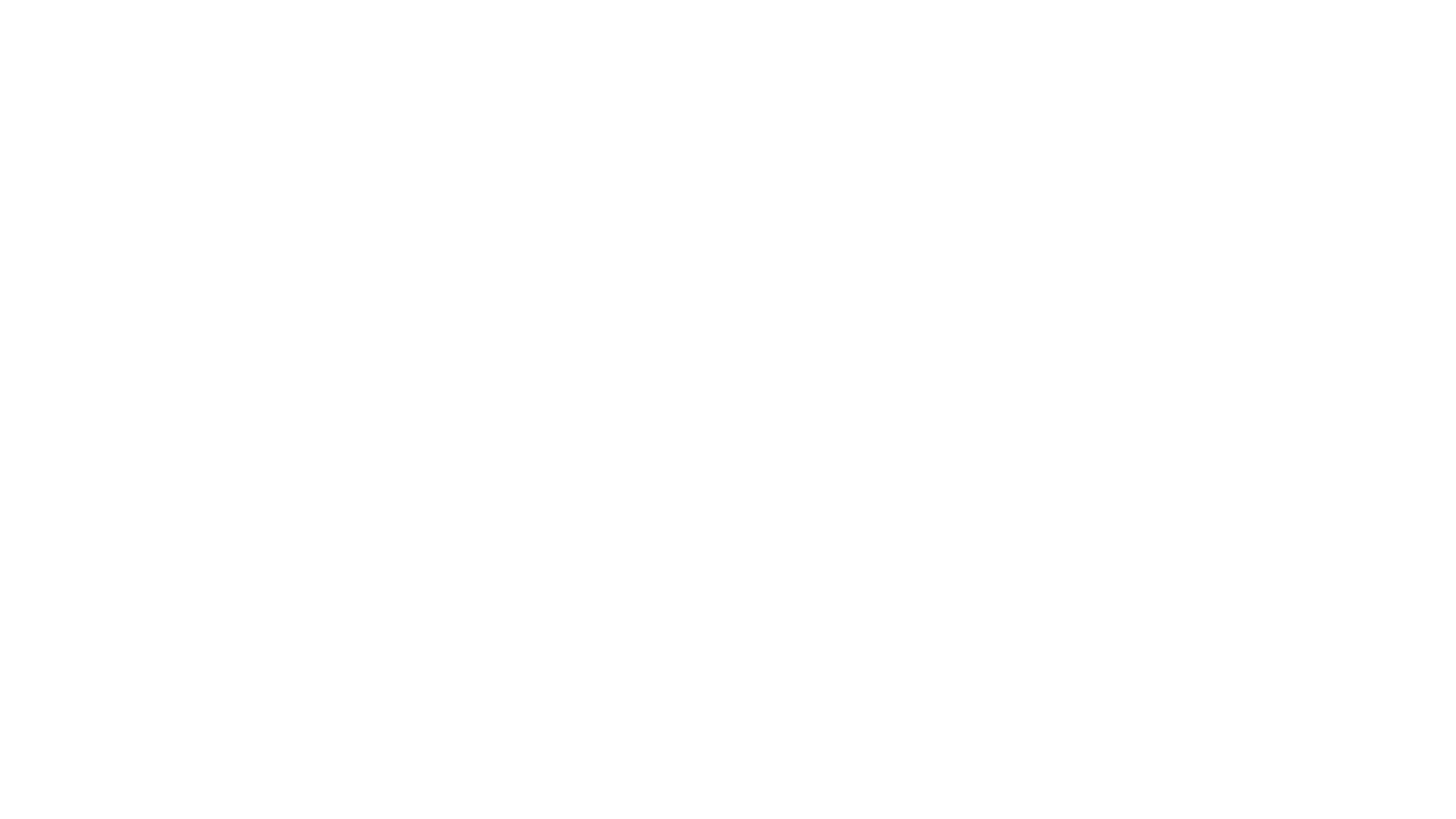 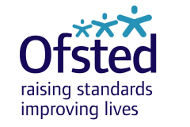 EIF: Curriculum
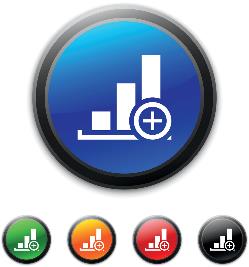 [Speaker Notes: This is just a very quick reminder of why curriculum is so important under EIF.
Consider knowledge and recall etc and how assessment can help this]
Curriculum: Sequencing
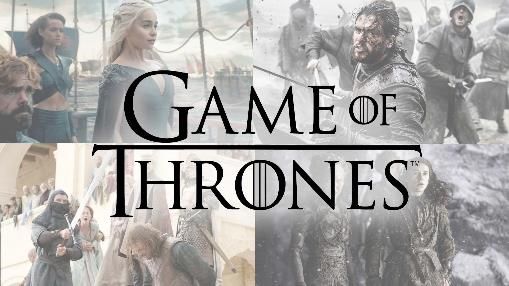 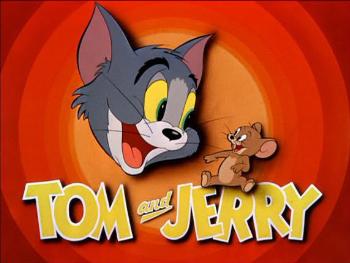 There is a purpose and clear thread which binds the season together.  Sub-plots tie the season together.  Each episode has a plot that is resolved (so there is still a short-term purpose), but each episode deepens our understanding until the plot of the season is resolved!
Each episode does not build on what has come before it.  Having a depth of prior knowledge is not necessary.
Your lessons are ‘episodes’ and your curriculum is the ‘season’
[Speaker Notes: LM
Think of episodes of a TV programme.  Are your lessons like Tom and Jerry or Game of Thrones?  (You could ask participants to suggest why you are posing these two alternatives in relation to curriculum and sequencing – and it has nothing to do with ‘genre’)

With Tom & Jerry, it is possible to know little about the characters and watch an episode of Tom & Jerry.  You could watch any episode in a series in any order, without having to think too deeply about it, because each episode won’t bear any relationship to another (other than of course the same central characters behaving in the same way).

Now think about Game of Thrones (or other series such as ‘Line of Duty’).  

These are the essentials of sequencing and it’s importance to the new EIF framework.  Lessons should not operate in ‘silos’.  Learning should be interwoven and knowledge should deepen along the journey.]
Planning and sequencing a curriculum video by Ofsted
[Speaker Notes: https://www.youtube.com/watch?v=yQfYzZbOLYA&index=4&list=PLLq-zBnUkspPXjODb3PJ4gCqNc2LvfhSh]
Assessment: Sequencing
Stobart and Hopfenbeck (2015)
[Speaker Notes: Consider these 3 areas of assessment when planning. What documents do you need at each stage?
How do you plan?
What additional things may you need to consider for online lessons?]
[Speaker Notes: Allow delegates to read the content.

Read out the following:

How does this resonate with them?
Where are you right now?
What are their concerns?  With which groups of learners?
Are there emerging solutions at your school or college?
The DfE are now talking about 'bubble rotas' – what might this mean for your school?]
Consider sequencing of learning
Warning! Completion deadline!
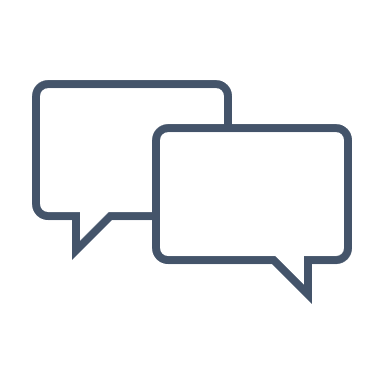 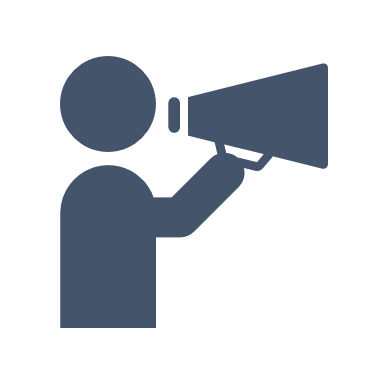 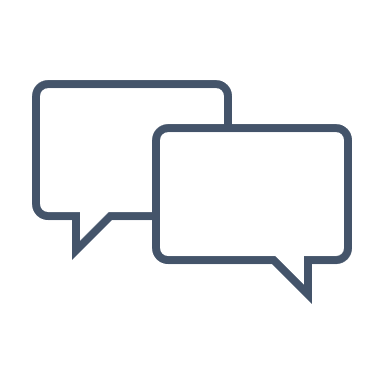 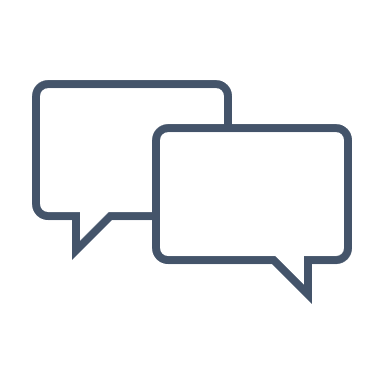 Asynch
Synch
Synch
Summary
Celebration
Pre-announcement

Stimulus
Task open for students
Formative assessment points – provide support if necessary
Summative assessment point
[Speaker Notes: Explain this blended model and then the two example contexts:

Eg1 Pot 3 subject - coursework
Eg2 Maths - challenge]
Assessment of learning - activity
Asynchronous
Synchronous
When 

Where 

How
When 

Where 

How
[Speaker Notes: Activity to collaborate in small groups.
Each group to take a section, when do they asses, where do they do it and how?

Discussion points: 
Should not always be at the end of a lesson only
Should be throughout
Pre-assessment – before they come to the lesson
Quizzes at the start and end to show progress
Questioning throughout 
Feedback given and additional tasks to show progress
How – many ideas will be given – can you brainstorm any others?]
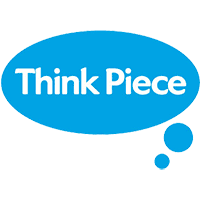 Examples of assessment points in synchronous learning
Here are some of the ways that teachers are now providing opportunities for challenge whilst still engaging students in learning and providing some extrinsic influences of motivation:
1. Create surveys, quizzes, and polls, and easily see results as they come in live.
2. Flipped learning - a question set is used provide multiple choice questions for students to explore an idea independently before arriving at the lesson.  This means the synchronous lesson can then be used to stretch initial ideas and responses.
3. Use ‘Wait questions’ via the chat function on online lessons – everyone has to prepare an answer and can only post when told to do so, providing wait time and a no-opt-out structure.
4. Use 1-1 or smaller group ‘break out’ tutorials to provide feedback whilst the rest of the class work independently through a task.
How could I apply any of the above in my teaching?
TAKE AWAY Five ways to measure pupil progress in the classroom and online (EEF report)….
Strategy 1: Developing progress in skills
Explicitly share the success criteria at the start of a project, so students fully understand, from the outset, what success in demonstrating their skills looks like in the classroom or at home.

Strategy 2: Developing progress in knowledge
Test students’ knowledge in the classroom with deep questions or a quick test to ascertain the level of knowledge they have learnt remotely.
Like skills, knowledge is one of the key areas in which we show progress in schools. However, the measure of progress in knowledge is different. This measure is in the amount of knowledge a student knows, not in the level of difficulty in a skill they can show.

Strategy 3: Developing progress in accuracy
Provide examples of what is both right and wrong. Explain clearly why something is right and why something is wrong so that the students fully understand both what is right and wrong when they work remotely.

Strategy 4: Developing progress in resilience
Give students a checklist of how they can solve their own problems before coming to you, for example “Three Before Me” (take things slowly, one step at a time; ask a friend; ask a friend to check).

Strategy 5: Developing progress in independent learning
Share with students the assessment criteria for a scheme of work, and either set homework related to that project, or set them an independent project where they direct themselves/their work to meet the success criteria.
[Speaker Notes: Use as a match up activity on an interactive whiteboard. Use Lynx free software.]
Activity - reflection
Spend 2 mins thinking about the key points made about the curriculum and how it applies to your own emerging, blended learning assessment strategy
Post in chat an over-riding thought about how this may impact on your approach to assessing blended learning with your students
[Speaker Notes: Prompts:

In blended learning teachers will be using a range of approaches which could include remote learning, classroom-based learning, asychnronous etc.  How might a teacher use that combination to make the most out of ‘spaced repetition’, knowledge tests, reinforcing and testing knowledge etc

A question to think about which Linda will cover later:

What part can flipped learning play in the acquisition of knowledge?]
Research into lockdown learning experiences has shown technology that promotes online conversations or activities that involve consolidating previous learning or revising, have higher student engagement levels.
https://www.nfer.ac.uk/media/4073/schools_responses_to_covid_19_pupil_engagement_in_remote_learning.pdf
[Speaker Notes: Prompts:

Reveal quote at bottom of slide in summary of this activity.

Research is from here: https://www.nfer.ac.uk/media/4073/schools_responses_to_covid_19_pupil_engagement_in_remote_learning.pdf

“Evidence suggests that those who have adopted creative methods, using a variety of technologies have seen higher engagement across the board. Further, the technologies that seem to deliver the highest engagement are those that foster conversation, collaboration and personalised experiences.”]
Blended learning is when traditional classroom teaching is combined with online learning. It typically involves a ‘blend’ of face-to-face and digital experiences. Blended learning can encompass teacher-led learning and independent study.
It can be designed to allow the student to have more control over the time, pace and style of their learning.​

A guide to planning a blended learning curriculum, LTE Group, July 2020
[Speaker Notes: Explain that the hyperlink takes you to document that is available on our EdTech Demonstrator site.

Explain that the last part of the quote is highlighted as this will be main focus of the next section - the argument being that students’ self-study skills and the ability to work independent of the teacher become increasingly important in a blended approach.  

Harnessing independent study skills potentially takes pressure off the teacher and can accelerate the acquisition of knowledge.  This assumes your students fully exploit the time they have AND have developed the skills to do so.]
Pedagogical aspects - access
With online learning the teacher will need to give more careful consideration to the following: -
Ensuring resources are accessible 
Developing new approaches to student collaboration using digital tools 
Removing technological barriers to ensure that relationships can still develop and grow within a student group
[Speaker Notes: With regards to pedagogy, the key principles of effective teaching, learning and assessment still apply equally to both approaches, though clearly certain adaptations are required. 

How can we ensure all students have access to learning?]
Pedagogical aspects - engagement
Take an active learning approach to maximise engagement 
Take advantage of the flexibility that online learning provides 
Understand neurodiversity and its implications: digital tools and online learning will support some students better, but hinder others 
Online learning requires students to have more self-competence and a motivation to learn. Skills around metacognition and independent study are significantly important.
[Speaker Notes: In addition to access we also need to consider student engagement for all including SEND.

The final bullet point links to independent study skills on the next slide]
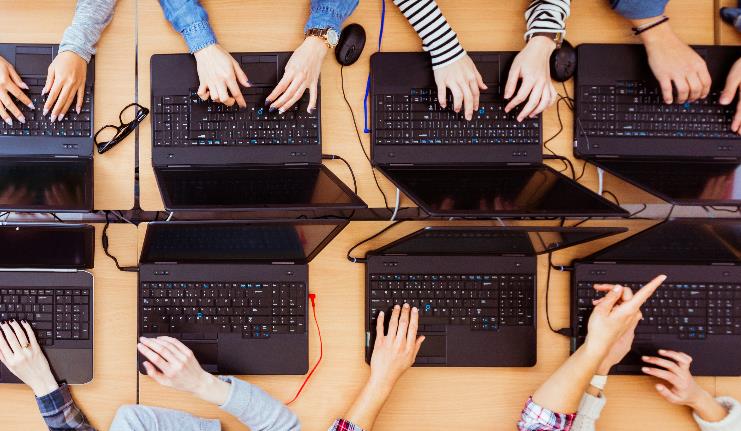 "Study skills refer to those things that individuals do when they have to locate, organise and remember information."
Paris, Lipson, & Wixson, 1983; Paris, Wasik, & Turner, 1991


Let’s look at how we can use a blended approach to learning to help students develop these critical skills by using a collaborative activity.
Developing independent study skills
[Speaker Notes: Quote is from the published (and distributed) guide to Study Skills (sent out as part of this CPD).
Developing study skills is not a new initiative, but is more important now than ever when working in this blended way.]
Something to consider
Collaboration
Online learning in lockdown can be a lonely place. There are myriad reasons for setting tasks and activities often in pairs or maybe threes. Having other members in your little group keeps everyone on task.
A collaborative task has an immediate sense of audience, but most importantly perhaps it considerably reduces the load on the teacher as the student mentor and partner each other along plus the students will signal problems with their peers.
Stephen Heppell
Activity – breakout groups
In a moment you will break out into separate groups
You will collaborate to complete the worksheet provided – instructions for the task will be within the break out space
You will be given a study skills topic to research using the provided guide (and an ‘extension skill’)
Use practical suggestions from your own practice, to complete the section of the table
Where you can provide / upload resources, please do so
[Speaker Notes: The activity worksheet should be in the General teams section under files.  Copy a hyperlink from that document into the chat box of each of the breakout channels (participants can then use that link to access and work on the document).

NB: Indicate to participants that this is a ‘live’ document that everyone will be collaborating on simultaneously.  Therefore, only complete the section you are responsible for.

Participants can access the Sway document (Study Skills Guide) – This can be added in advance as an ‘app’ (so appears as its own tab) in the files are, or might be easier to put into files and provide another hyperlink.

May need to sign in to the Sway document]
[Speaker Notes: LM]
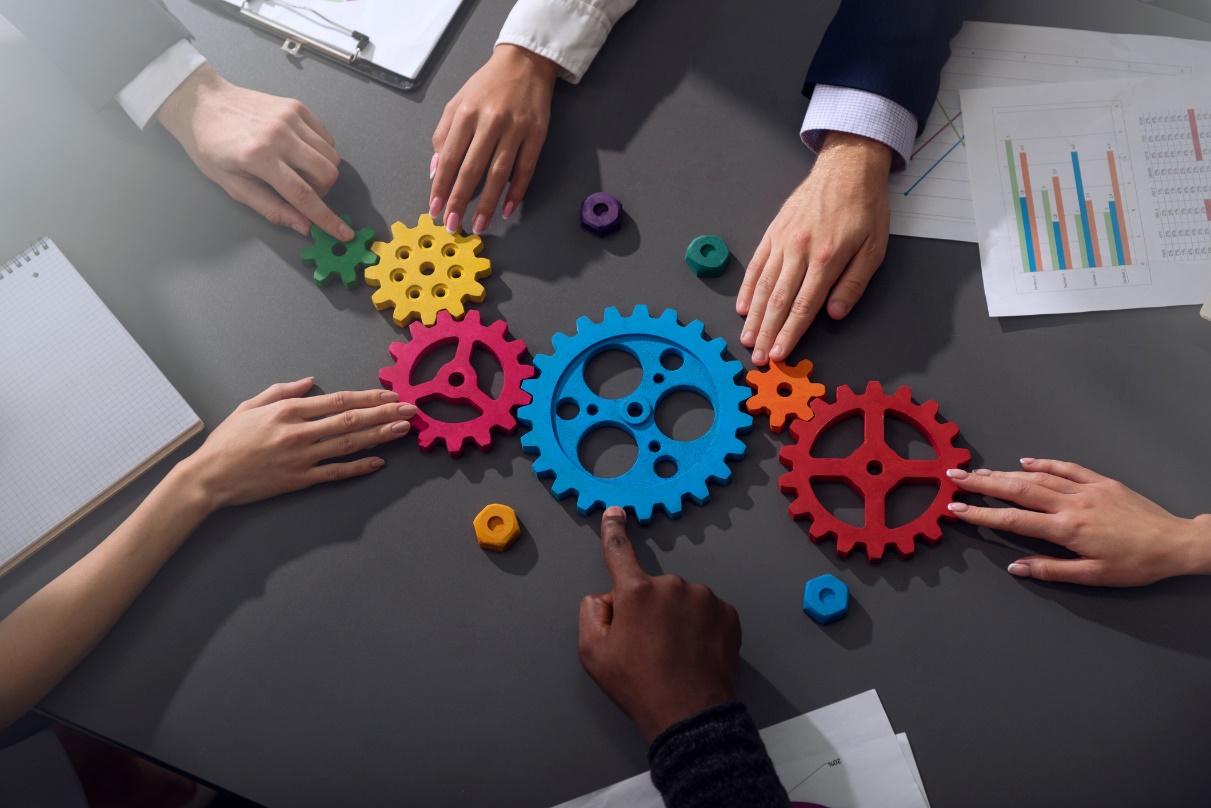 Plenary
[Speaker Notes: Facilitate feedback from each team sharing the document (worksheet) on screen – each team to pick out a couple of key points from their discussion

Try to encourage teachers to explore specifically how a blended approach (e.g. the use of digital tools) can exploit some of these skills (e.g. striking the balance between asynchronous and synchronous activity and when to use assessment)]
Positives of Digital tools
[Speaker Notes: We will now show you some digital tools that support assessment in the blended learning context.]
Ways round no-tech
[Speaker Notes: But we need to be mindful that not all students will have access to tech and even if they do teacher content may need adapting.
Eg Link to PPTs not working correctly on phone screens]
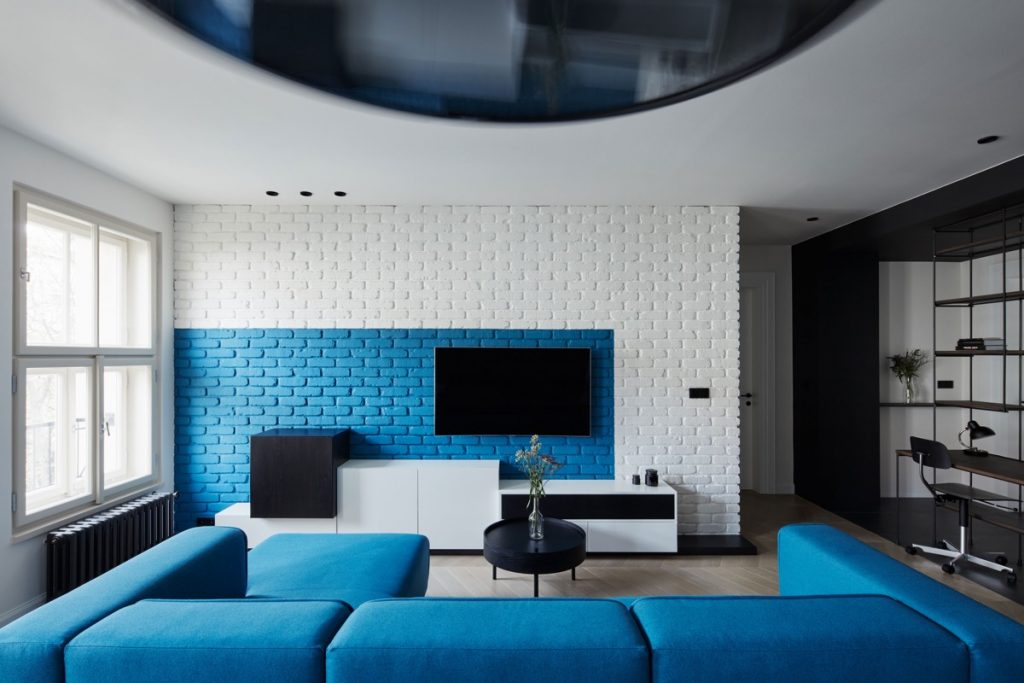 Notice
board
IT Staffroom
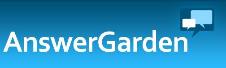 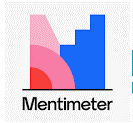 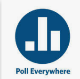 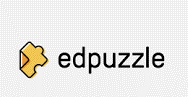 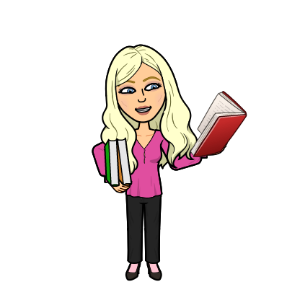 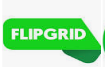 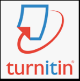 me
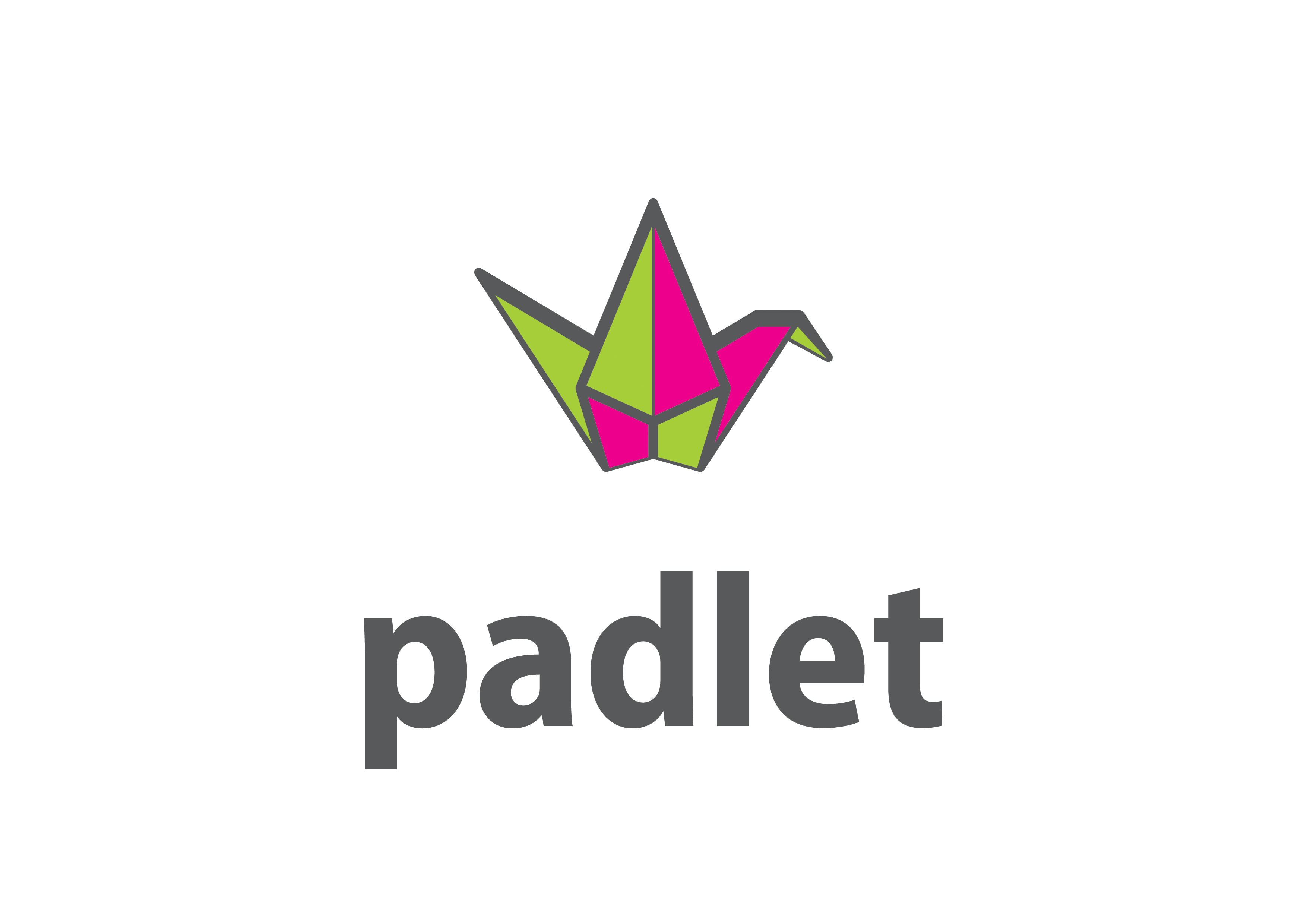 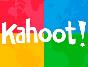 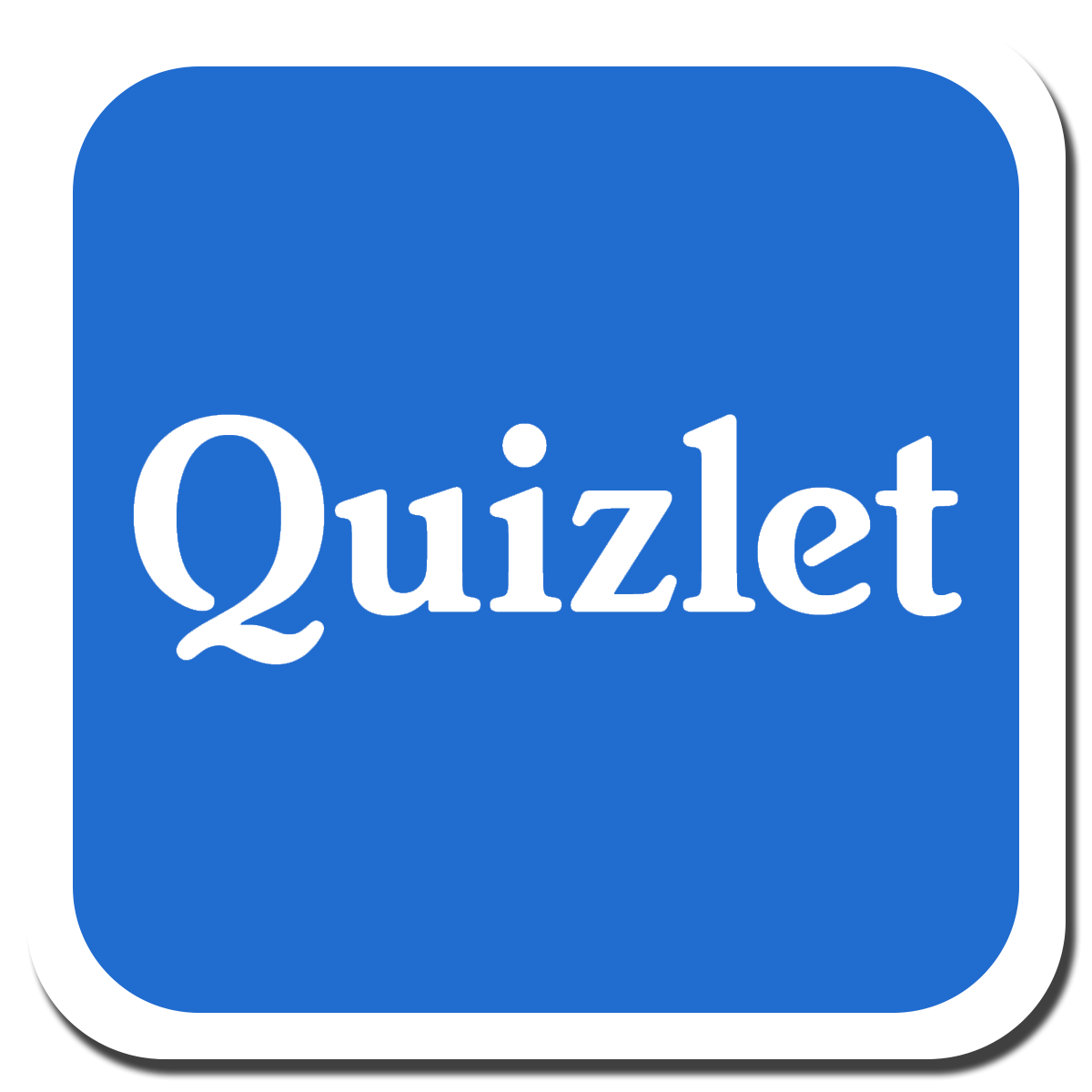 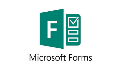 This Photo by Unknown Author is licensed under CC BY-SA-NC
[Speaker Notes: Welcome to my IT Staffroom
All of the pictures will include a link to free software you can use to assessment learners knowledge. 
Using emoji’s or real life pictures of the teacher can help students to feel more connected 
Can give supportive/motivational messages.]
Collaboration tools
Collaboration is proven to deepen understanding
Collaboration can build problem solving skills
Gives students the opportunity to develop their employability skills such as team working, communication and accountability
Students have different skills and knowledge and these can be used to enhance learning when they collaborate and allow for peer led teaching
Small group collaboration allows students to engage, and gives them the opportunity to express their own ideas and develop their confidence. It gives a sense of belonging and being part of something.
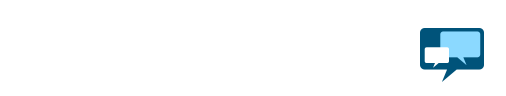 Pros
Uses
Easy to use
Visual 
Immediate 
Embeddable
Brief responses tool (one word)
Initial thoughts
Word association
Level of knowledge
Online brainstorming 
Classroom feedback 
Opinion gathering
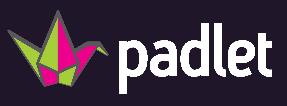 Pros
Uses
Fun and interactive 
Range of different boards and formats
Real time updating
Inbuilt accessibility features
Mobile app
Get a school account – unlimited boards
Create boards, share link with students (URL or QR code) 
Can download boards as images/pdfs
Collaborative working (suitable for social distancing)
Generating and sharing ideas
Voting – reactions
Reviews/discussions 
Summary of learning – text, graphs, images 
Giving feedback (upload an image/example of work and add comments)
[Speaker Notes: https://www.youtube.com/watch?v=gPhyFiJ3LNQ]
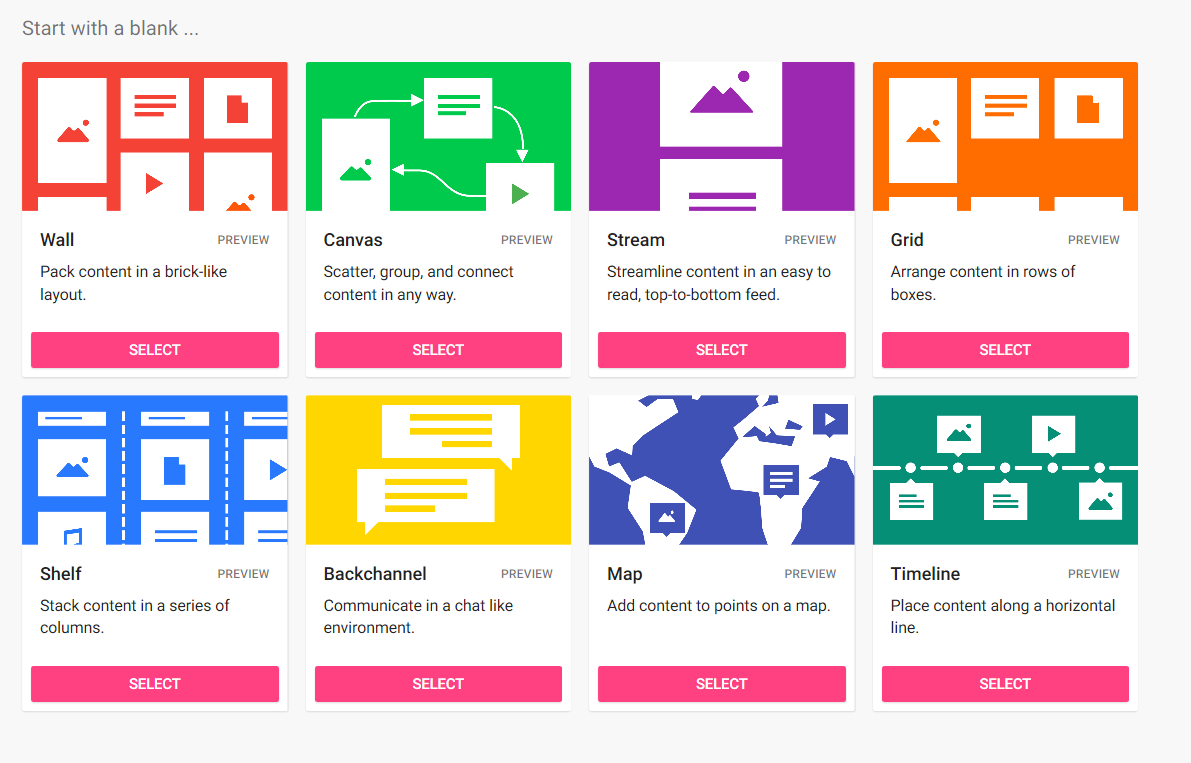 [Speaker Notes: Q. Name one of those and how they can use it?
Canvas – connections – science experiments
Timeline – process or journey for historical events 
Map for geography lessons]
Quiz assessments
Good for providing teachers with information about how much a student knows and what they still need to learn to inform future planning 
Help students take advantage of the benefits of ‘retrieval practice’, where recalling things from memory actually helps to strengthen retention of that knowledge – disguised in a fun activity
Gets students used to answering questions – frequent quizzing can reduce overall test anxiety (Smith, Floerke,& Thomas, 2016)
A hybrid format of short-answers and multiple-choice format work best (although multiple-choice is easier to mark)
Self-check quizzes with no need for marking – saving time
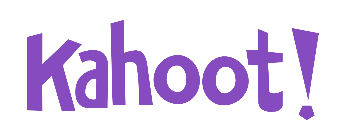 Pros
Uses
Fun 
Points – can use to assess/show progress
Mix and match question types, including image answers
Timed activity – adjustable timer
Can be created quickly
Existing Kahoot! quizzes that are ready to use/adapt
Can be used on mobiles – QR code 
Team mode
Homework
Encourages competitiveness and quick thinking
student-paced challenges, questions and answers are displayed on players’ screens and you can turn the timer off
Review and assessment tool
True/false
[Speaker Notes: All in free mode
Sound can be muted (music)
Do a Kahoot! 3 questions – linked to kahoot
Demo? 
Video?]
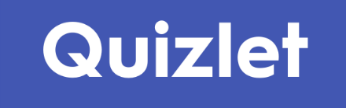 Pros
Uses
Multiple study options – flashcards, spell, test, matching games (with timer and leader board) 
Visual and written content
Screenshot/grab and share
Can create your own study sets
Browse ready to use resources, including GCSE resource centre
Mobile App
Assessment of knowledge
Retrieval practice
Multiple study options allow for personalisation
student-led – students can create their own sets
Homework/revision
[Speaker Notes: https://youtu.be/7oJk0IBynoU
Demo matching game]
Pros
Uses
Accessible to all 
Easy for you to track who is completing what
Access to your students’ results quickly, effectively and almost effortlessly
Variety of question types
Assessments – tutor and peer
Feedback
Polls 
Rating/voting
[Speaker Notes: https://www.microsoft.com/en-gb/videoplayer/embed/RE1YlVu?pid=ocpVideo0-innerdiv-oneplayer&postJsllMsg=true&maskLevel=20&market=en-gb]
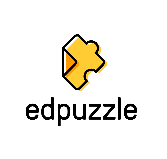 Pros
Uses
Variety of question types
Links to a video clip to ensure they have watched it
Cannot skip the video
Cannot skip questions
Assessment of understanding 
Can give written feedback
Can be used for long answer questions (good for exam technique)
[Speaker Notes: https://edpuzzle.com/media/5f882defa2b30940fde0a5da 

Ed Puzzle https://www.youtube.com/watch?v=y1cdFvU-7Mk how to use it]
Pros
Uses
Access to 25,000+ diagnostic questions.
Diagnostic questions are designed such that each incorrect answer reveals a unique misconception.
These identify what each student doesn't understand and why they're going wrong.
Assessment of gaps in knowledge.
Identifies misconceptions in understanding.
Allows a teacher to focus on interventions and target groups.
To do list.

Visit poll everywhere and make one

Watch the tutorial for whiteboard fox

Find a suitable video for Ed Puzzle 

Consider one formative and one summative form of assessment for all of these.
[Speaker Notes: Make yourself a to-do list – maybe use a whiteboard activity.]
The role of Flipped Learning
“Sage on a stage”
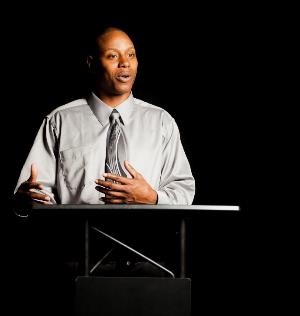 “Guide on the side”
At home
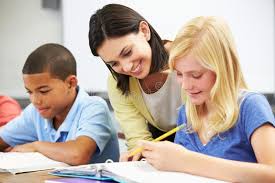 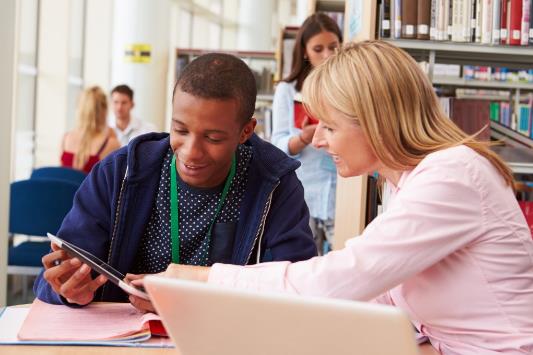 Instruction / lecture
In class
Problem solving enquiry
[Speaker Notes: In a traditional classroom situation, the teacher provides instructions / lecture in class.  Work is set to do at home and usually involves enquiry, problem solving, exploration, answering questions set etc.

A flipped learning scenario reverses this, so that the instructions / lecture is received away from the classroom, asynchronously (e.g. via a video).  The classroom time is then used by the teacher to question students, get them to problem solve under guidance etc.

The flipped classroom enables students to have access to the guidance of the teacher when they need it most.

“Flipped Learning is a pedagogical approach in which direct instruction moves from the group learning space to the individual learning space, and the resulting group space is transformed into a dynamic, interactive learning environment where the educator guides students as they apply concepts and engage creatively in the subject matter”  (Flipped Learning Network) – link provided in post-session handout.]
Here’s how online learning can make that process more efficient:
[Speaker Notes: Your ability, in terms of time, to deliver synchronous activity is finite. Therefore, you should view any ‘live’ time you have online with your students as extremely precious. It is most probable that a significant amount of learning will take place asynchronously and you will be using virtual classrooms (e.g. Teams) to supplement this. Therefore, a flipped learning approach has many advantages; where students are set asynchronous activity on a topic and the time with the teacher online ‘live’ is used as a seminar to question students and check understanding. Assessment is your main tool for checking that students are doing what they’ve been asked to do, and feedback is your main tool to ensure that students know what to do to improve. Think about how to use both synchronous and asynchronous activity to maximise this. If what you need to teach requires an instructional approach (e.g. you need to tell students facts and figures), using synchronous activity time may not be the most efficient use of your time.]
Teacher A is currently teaching a science group the functions of the muscular system. The teacher has a 90-minute lesson in which to do this
Activity:
Classroom-based lesson - 30 minutes disseminating the information to students/ mini-lecture

Remaining time for student-led activity and assessment.
[Speaker Notes: This is how a teacher may plan a typical lesson]
Here’s how online learning can make that process more efficient:
If a learning activity requires little student interaction, I should favour asynchronous learning. Whereas, synchronous activity should be used mostly to engage students in activity which gets them to interact with me and each other. Students’ time with me will be valuable to them, so there should ideally be plenty of discussion, questioning and two-way talk in these synchronous sessions.
Activity: Synchronous / asynchronous assessment of learning
Think about the balance of synchronous / asynchronous learning in your classroom.
Post in chat some ideas as to how you can assess student progress with asynchronous study (e.g. how will you know that your students will complete the work you have set them to do at home?)
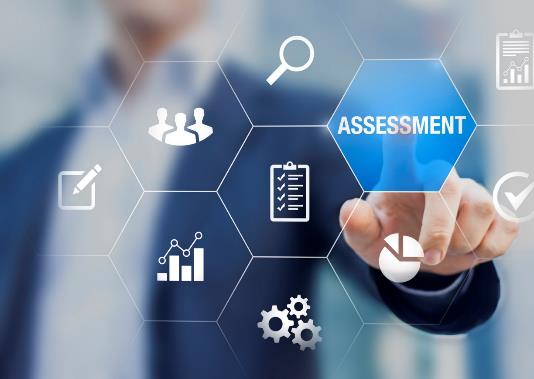 [Speaker Notes: Prompt:

In a flipped learning model, for it to be effective, students must do the work you set them at home.  How can you monitor this and make sure they do it?

How can you make the most of the synchronous / asynchronous activity?  Synchronous will (usually) involve you as the teacher and is finite.  How will you make best use of this time with your students (consider the Flipped approach)?

Asynchronous activity has the advantage of being a very flexible mode of study and only limited by their time (not yours).

Consider research by Education Endowment Foundation (EEF) on how to make the most of remote learning:
The report finds that the quality of remote teaching is more important than how lessons are actually delivered (synchronous or asynchronous). For example, teachers might explain a new idea live or in a pre-recorded video. But what matters most is whether the explanation builds clearly on students’ prior learning.  Sequencing is still important and the quality of resources used (or produced) by you are critical.]
Learning communities
When teaching/supporting online, welcome your students personally and help them to feel a sense of belonging
Have clear ground rules, use ice-breakers and fun starters
Be encouraging (think of different ways to do this)
Leverage technology to help students communicate (keep tasks collaborative)
Keep live sessions interactive
Over-communicate with your students when you are not with them
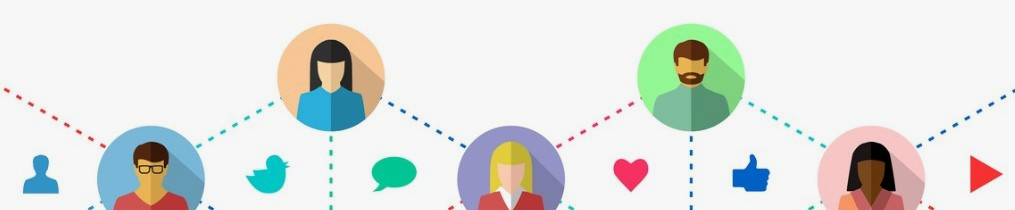 [Speaker Notes: Learning communities in remote settings

Research has shown that what students are most concerned about (with remote learning) is the lack of interaction with class mates.  You need to account for this when planning a blended curriculum.  Here are some top tips.  Please post any further ideas in the chat box.

Additional info regarding the bullet points:
Think about cameras on at the start
Make it a safe space with sensible rules.  Expect everyone to say something at some point (make that expectation explicit)
Use different forums for this e.g. direct messages (chat), one-to-e conversations, monitoring break out rooms
Use multiple channels for communication (preferably collaborative) e.g. journals, group blogs, Padlet, discussion threads, discussion tasks
Make sessions interactive by using breakouts but ensure that students have a role (e.g. note-taker, reader, leader etc). Use chat functions.  Keep students on their toes by occasionally asking them direct questions (encourages them to listen).  Don’t forget good old email!
Put everything in writing (e.g. deadlines etc.), engage in forums, offer online office hours where you can have real-time conversations and stay connected. Conduct ‘check-ins’ at the start of a class (assess mental well-being) 

Check chat box responses and question participants for other ideas.

Worth mentioning that ‘accessibility’ to the technology can be a big issue for students working from home.]
Conclusion
What is the standout learning point for you personally?

What will you change about your practice to improve your sequencing of assessment

What will you do in the next week to make sure your students improve their study skills and feel part of your learning community?
Explain what assessment of learning is
Discuss sequencing of assessment 
Evaluate well-planned blended learning assessment
Formulate strategies to develop your students’ study skills and promote independent learning
Share ideas as to how we can create a strong and supportive community when working online.
[Speaker Notes: Post answers in chat or unmute and discuss]
Any questions?
All session resources will be available here; https://www.tmc.ac.uk/study-with-us/edtech 
Poll link in the chat box – we would appreciate your immediate feedback please
Further evaluation via email
See you next time and thank you.
[Speaker Notes: https://PollEv.com/lindamccarth710]
If you have additional time/extension activity:
Microsoft FormsThe basics….
https://youtu.be/BOoTBzHM4fQ

What do we think?
How could you use this in your teaching?
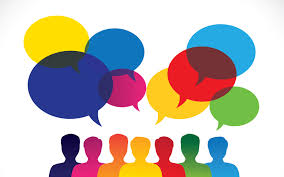 Task  - over to you….
You will have ten minutes to design a simple form on this session (planning for assessment)
Your form will have up to four questions
Your form must use different question types
You will then send your form out to a colleague for them to complete and in doing so test your form
You will analyse the results
Those who are confident is the above should try the above with one branching question as question.